ผลการดำเนินงานDMHTไตรมาส 3/2565KPI NCD งบปี 65 รายหน่วยบริการ
วันที่ 30 มิถุนายน 2565
กลุ่มงานควบคุมโรคไม่ติดต่อ สุขภาพจิต และยาเสพติด
สำนักงานสาธารณสุขจังหวัดเพชรบูรณ์
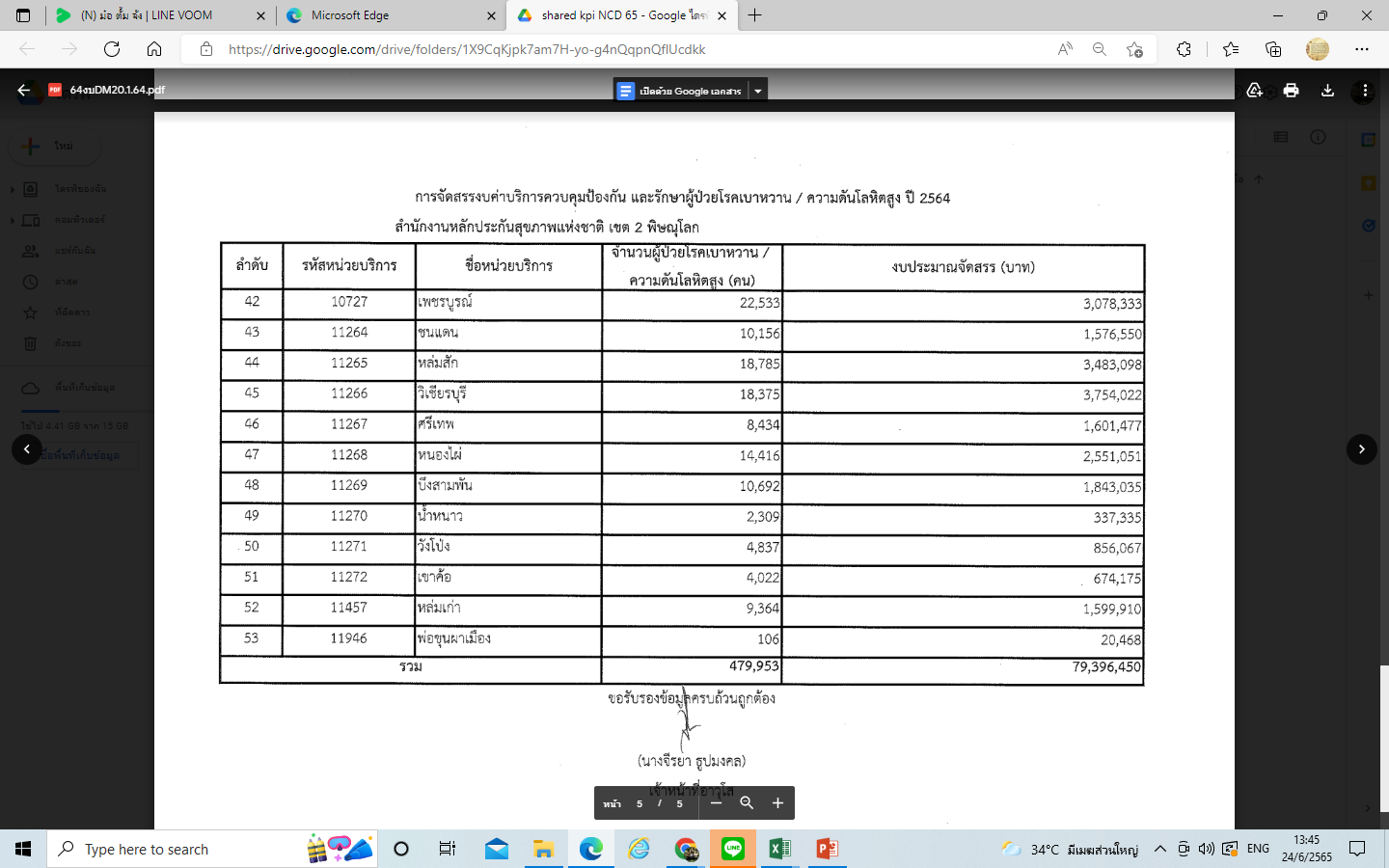 KPI 1 : อัตราผู้ป่วยโรคเบาหวาน สิทธิ UCได้รับการตรวจคัดกรอง HbA1c ของหน่วยบริการที่รับลงทะเบียนสิทธิ
KPI 2 : อัตราผู้ป่วยโรคเบาหวานที่ควบคุมระดับน้ำตาลในเลือดได้ดี  ของหน่วยบริการที่รับลงทะเบียนสิทธิ
KPI 3 : อัตราการเกิดภาวะแทรกซ้อนเฉียบพลัน ในผู้ป่วยเบาหวาน  ของหน่วยบริการที่รับลงทะเบียนสิทธิ
KPI 4 : อัตราผู้ป่วยโรคความดันโลหิตสูงที่ควบคุมความดันโลหิตได้ดี  
ของหน่วยบริการที่รับลงทะเบียนสิทธิ
4
29/06/65
เพิ่มท้ายกระดาษ
KPI02_1.ร้อยละการเกิดภาวะแทรกซ้อนในผู้ป่วยเบาหวาน (ที่ไม่เป็นความดันโลหิตสูง : Cohort study) ในช่วง 5 ปีที่ติดตาม 
KPI02_2. ร้อยละการเกิดภาวะแทรกซ้อนในผู้ป่วยความดันโลหิตสูง (ที่ไม่เป็นเบาหวาน) Cohort study) ในช่วง 5 ปีที่ติดตาม 
KPI02_3 ร้อยละการเกิดภาวะแทรกซ้อนในผู้ป่วยเบาหวานและความดันโลหิตสูง (Cohort study) ในช่วง 5 ปีที่ติดตาม
KPI 5 : อัตราการตรวจคัดกรองภาวะแทรกซ้อนทางไต  
ของหน่วยบริการที่รับลงทะเบียนสิทธิ
5
29/06/65
เพิ่มท้ายกระดาษ
KPI02_5 ร้อยละผู้ป่วยเบาหวาน ได้รับการตรวจเท้า
  อย่างละเอียดอย่างน้อย 1 ครั้งต่อปี
KPI02_4  ร้อยละผู้ป่วยเบาหวาน ได้ตรวจจอประสาทตา
                  อย่างน้อย 1 ครั้งต่อปี
Thank you
กลุ่มงานควบคุมโรคไม่ติดต่อ สุขภาพจิต และยาเสพติด
7
29/06/65
เพิ่มท้ายกระดาษ